Комплекс дыхательной гимнастики
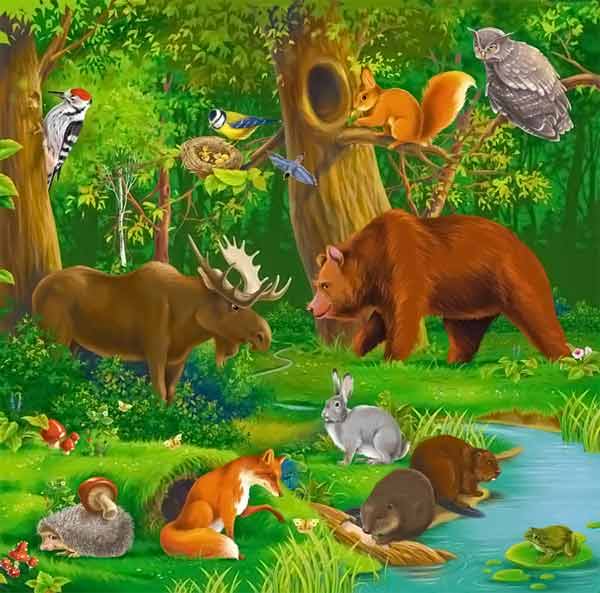 «На лесной   полянке»
Вторая   младшая  
 группа
Д /с  № 175 «Полянка», группа 83 «Птенчики»
Воспитатель: Любавина О.С.
“Перекличка животных”
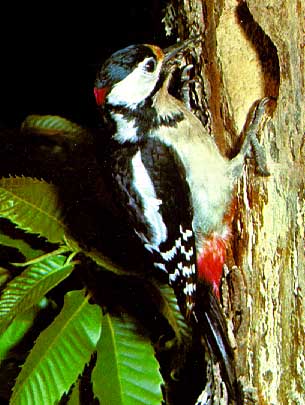 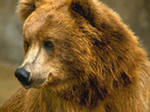 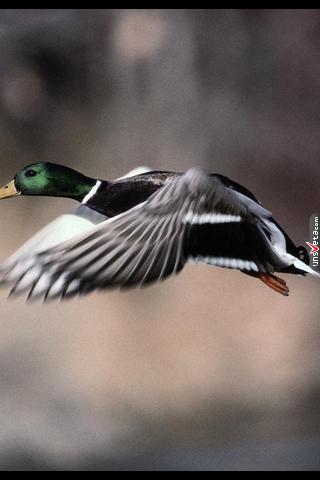 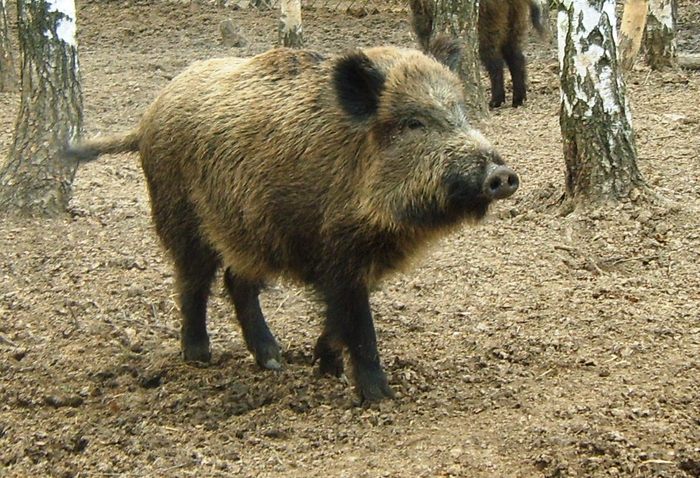 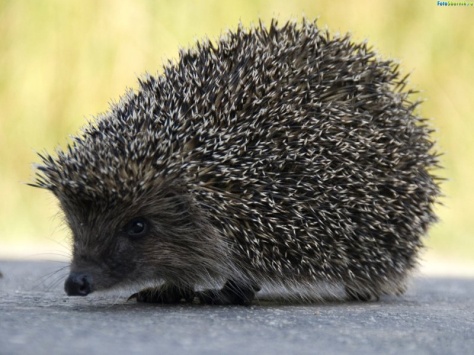 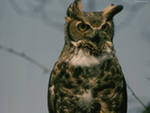 “Жучок - летчик”
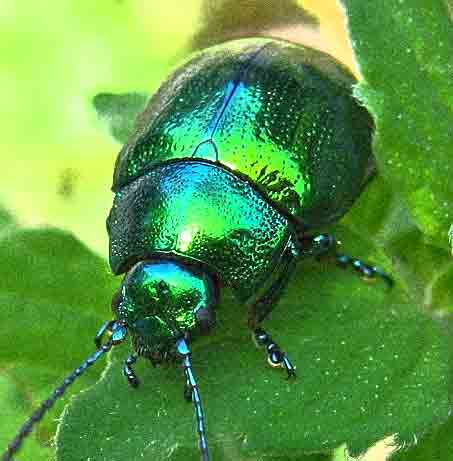 “Мышка и мишка”
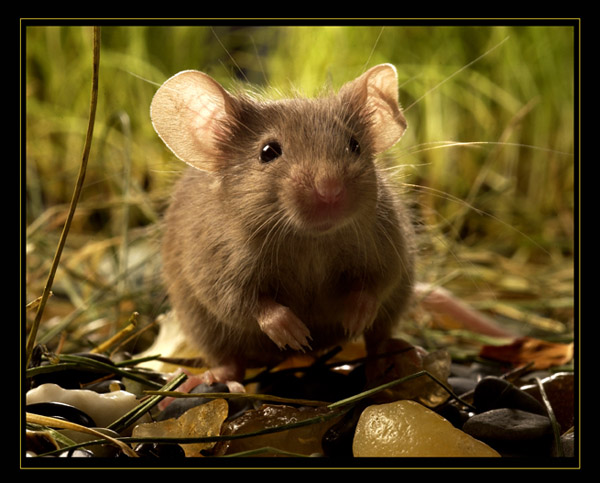 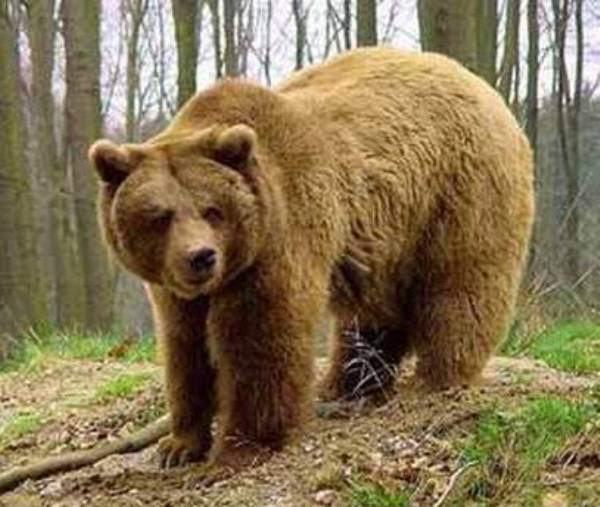 “Ветерок”
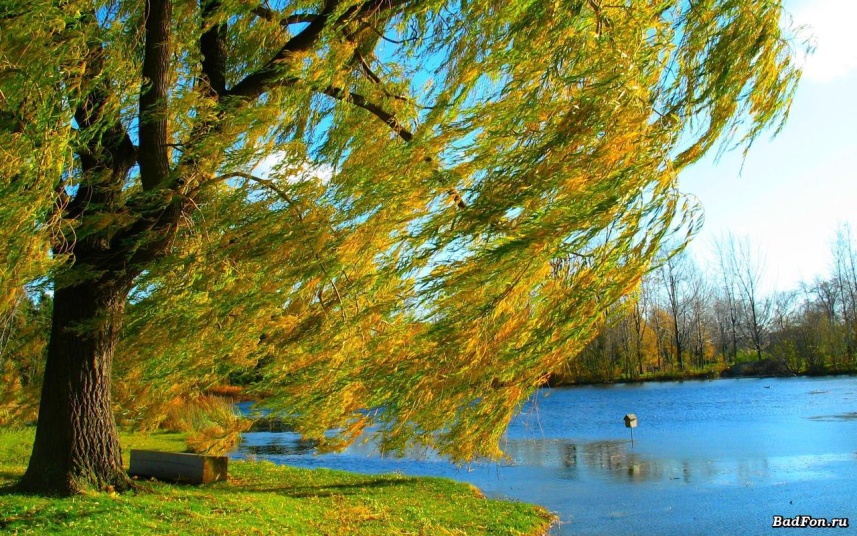 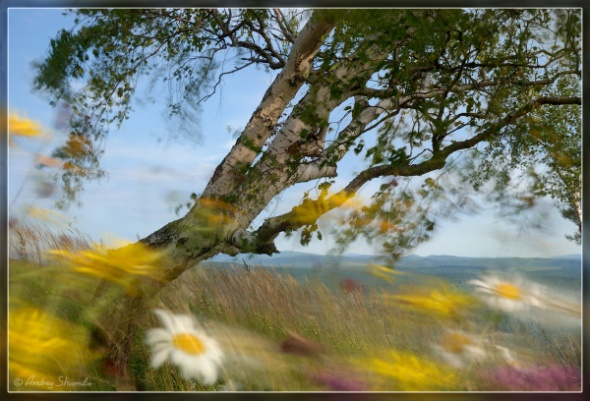 “Заботливая пчелка”
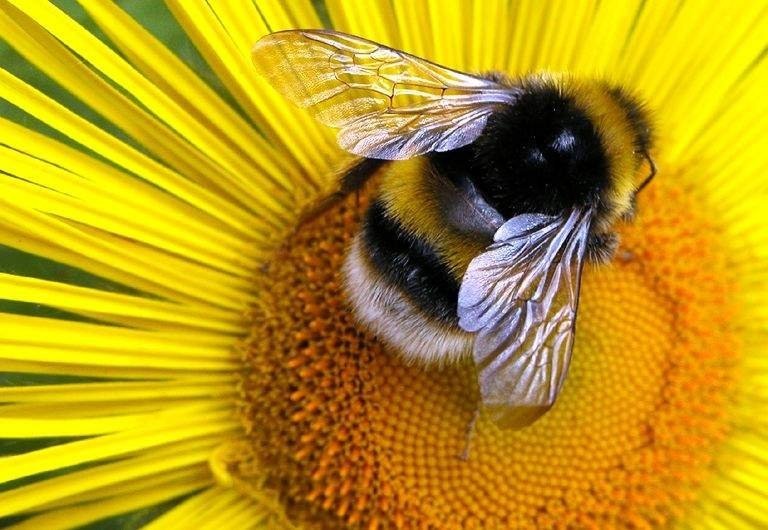 «Бабочка, лети!»
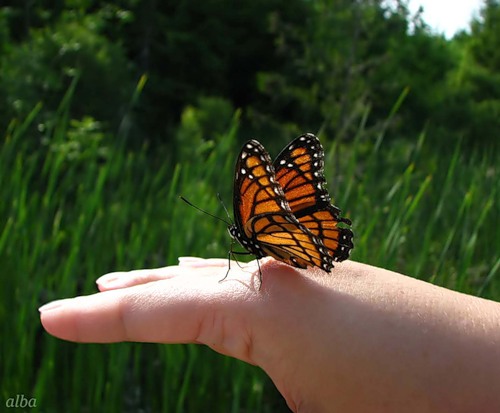 «Буль-бульки»
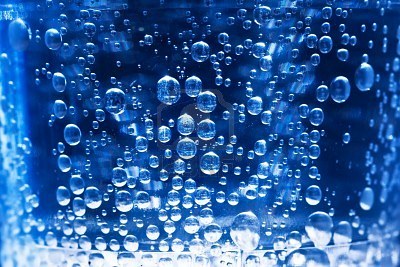 «Лесные музыканты»
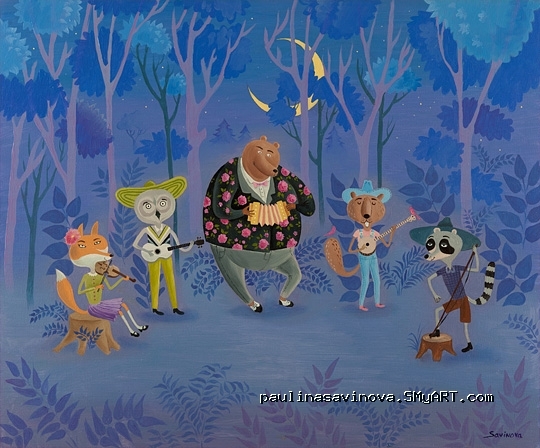 «Волшебные пузырьки»
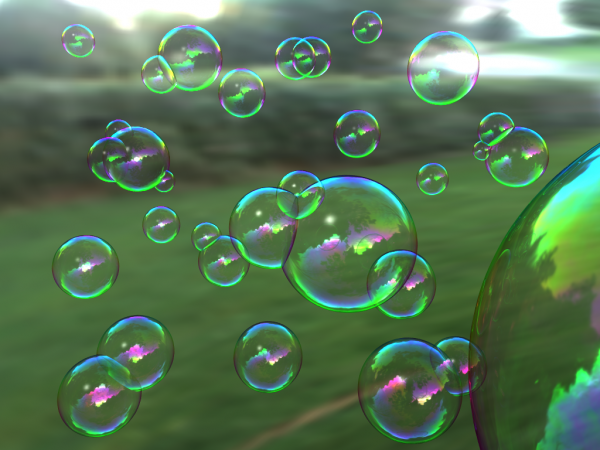 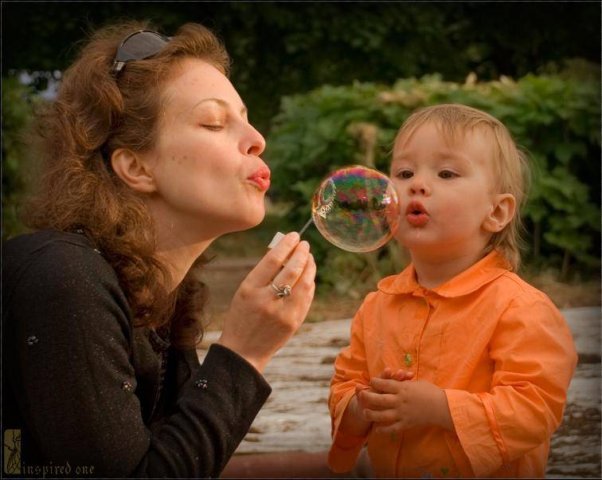 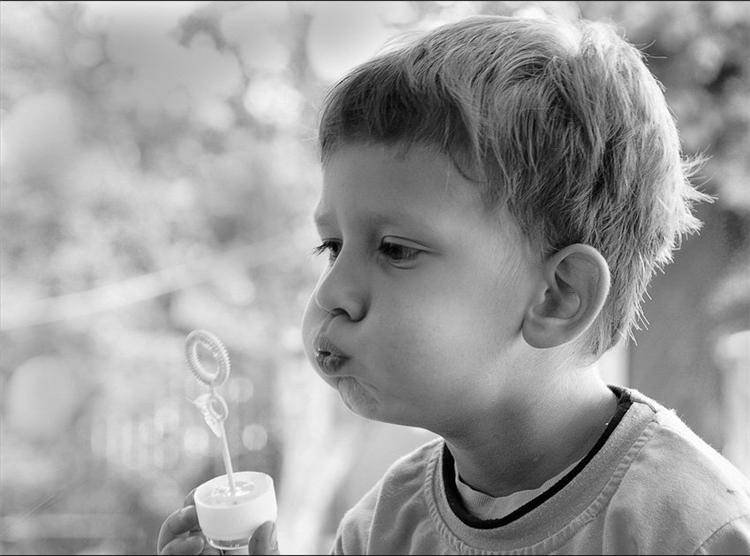 «Одуванчики летят»
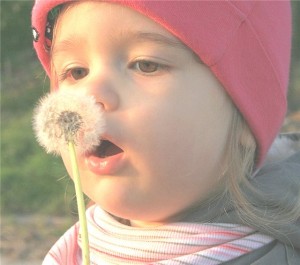 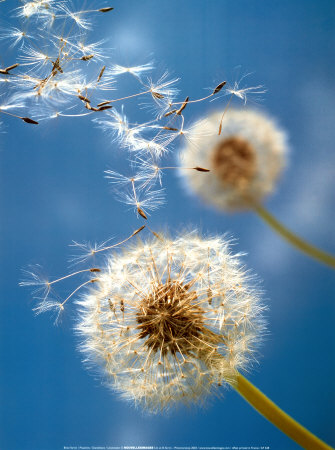 «Плывут - плывут  кораблики»
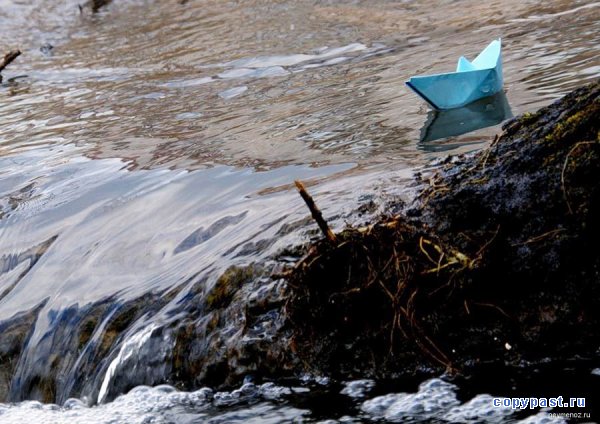 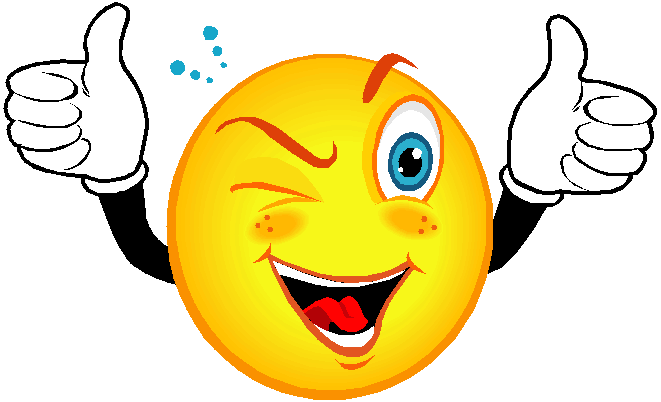 Молодцы!